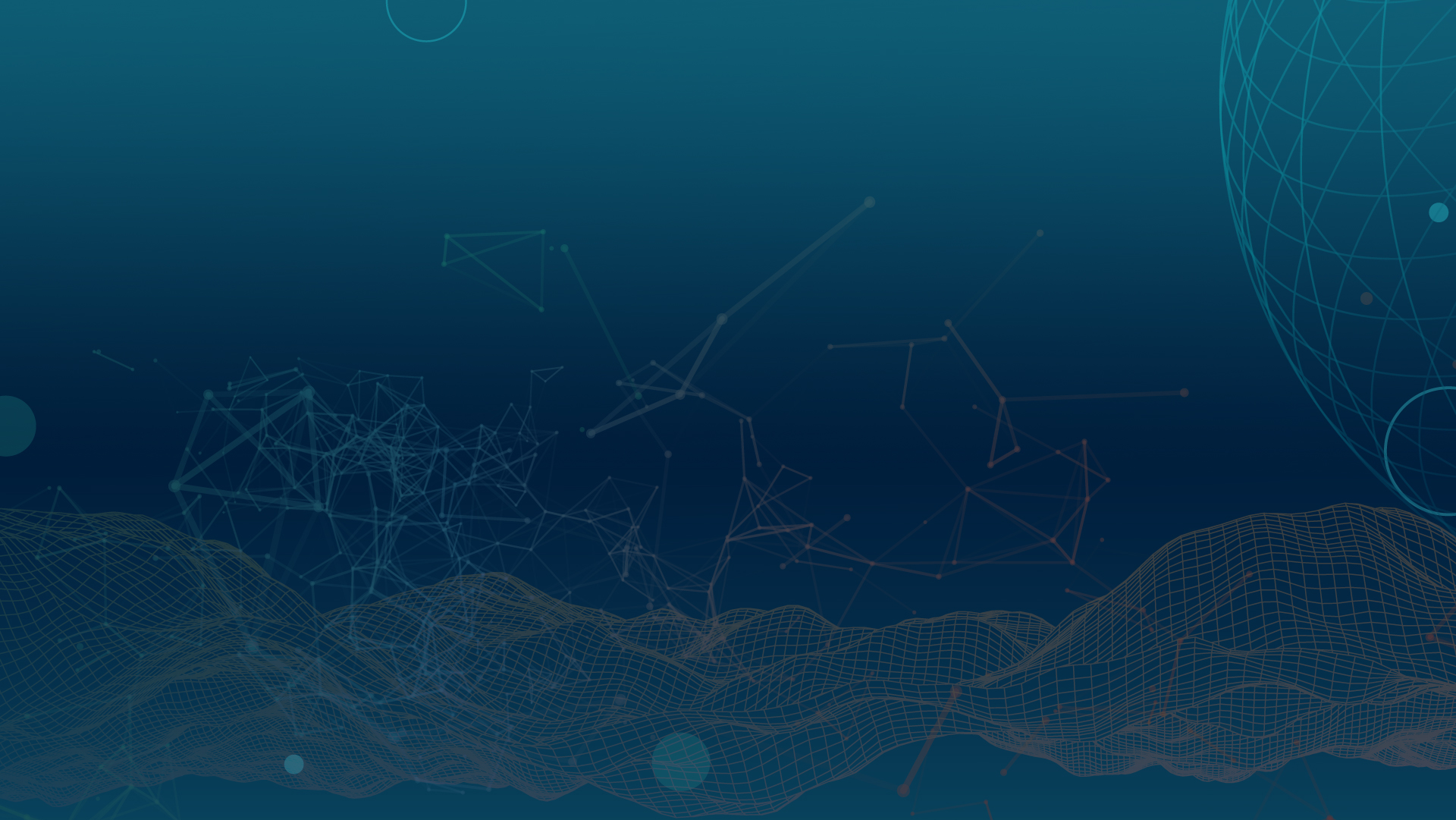 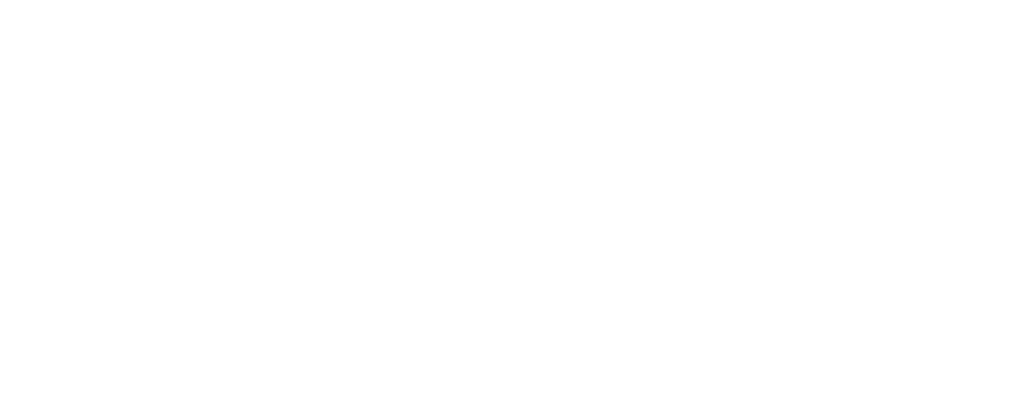 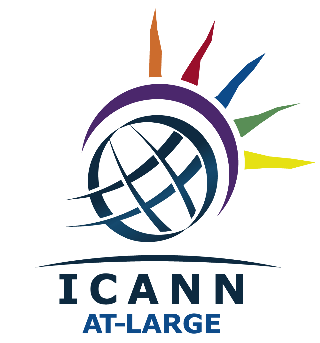 THE END USERS ROCK
HOW TO HELP THEM BOOGIE
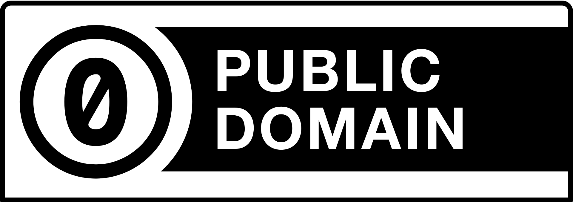 ThoughtS to keep in mind
People cannot listen and read at the same time. Period. Both activities engage the language center of the brain. They will do only one and, more often than not, that's read. If they are reading the same slides you are, then why are you there?
Slides should supplement the talk, not the other way around. The big joke is that during EVERY Zoom meeting, people ask if the slides will be available. It's funny first because the answer is ALWAYS yes but, more importantly, your slides should not be able to stand on their own.People CAN absorb pictures and listen at the same time Looking and listening engage different, complimentary, parts of the brain. The best analogy for a good presentation is a documentary film. They generally have narration and visuals. Imagine if Ken Burn's documentary about the American Civil War was a series of PowerPoints with titles and bullets!</span >
ADVICE ON SLIDES
Only pictures and punchlines / 6 words or LESS
Bring People Back
Ideally, people spend more time looking at you than your slides. This is harder in the virtual world, for sure, especially if there's no video, but consider a blank slide or a picture of yourself as you explain something. Tell people to close their eyes, even!
Turn sentences into pictures and punchlines
In other words, edit down sentences to the bare minimum to be understood, make numbers Arabic instead of text and make them bigger and different colors than the text. A sentence like “Research shows that ninety-five percent of applications for community priority evaluation failed to gain approval,” could be represented on a slide as
Notes in Notes Section
If you wish to include explanations in your slide deck, do it in the notes section. Then they are there for you to use and EVEN available to share by making a PDF of the Notes View, instead of the slide view! Another benefit of putting what you plan to say in the Notes is that you can often share them with the interpreters in advance.
Rehearse
It’s the only way you’ll ever know how long your presentation is becoming or whether you’re going to stumble over a particular phrase or simply be at a loss for words. You can use the “Rehearse Timing,” feature under the Slide Show  menu
Our Objective
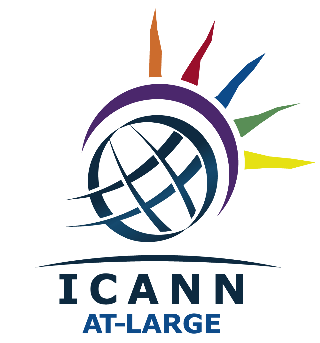 Consetetur sadipscing elitr, sed diam nonumy eirmod tempor invidunt ut labore et dolore magna aliquyam erat. Consetetur sadipscing elitr, sed diam nonumy eirmod tempor invidunt ut
The big problem
Consetetur sadipscing elitr, sed diam nonumy eirmod tempor invidunt ut labore et dolore magna aliquyam erat. Consetetur sadipscing elitr, sed diam nonumy eirmod tempor invidunt ut labore et dolore magna aliquyam erat, sed diam voluptua. At vero eos et accusam et justo duo dolores et ea rebum. Stet clita kasd gubergren, no sea takimata sanctus est Lorem ipsum dolor sit amet. Tempor invidunt ut labore et dolore magna aliquyam erat, sed diam voluptua. At vero eos et accusam et justo duo dolores et ea rebum
A QUICK TIMELINE
Consetetur sadipscing elitr, sed diam nonumy eirmod tempor invidunt ut labore et dolore magna aliquyam erat, sed diam voluptua. At vero eos et accusam et justo duo dolores et ea rebum. Stet clita kasd gubergren, no sea takimata sanctus est Lorem ipsum dolor sit amet. Lorem ipsum dolor sit amet, consetetur sadipscing elitr.
2017
NOW
2018
2019
At vero eos et accusam et justo duo dolores rebum
Accusam etclita kasd gubergren, no sea takimata
Dolores et ea rebum. Stet clita kasd gubergren
At vero eos et accusam et justo duo dolores et ea
A POSSIBLE SOLUTION
Sdiam nonumy eirmod tempor invidunt ut labore et dolore magna aliquyam erat, sed diam voluptua. At vero eos et accusam et justo duo dolores et ea rebum. Stet clita kasd gubergren, no sea takimata sanctus est Lorem ipsum dolor sit amet.
Sdiam nonumy eirmod tempor invidunt ut labore et dolore magna aliquyam erat, sed diam voluptua. At vero eos et accusam et justo duo dolores et ea rebum.

Stet clita kasd gubergren, no sea takimata sanctus est Lorem ipsum dolor sit amet. Lorem ipsum dolor sit amet, consetetur sadipscing elitr, sed diam nonumy eirmod tempor.
Be The Best
World Class Company
Consetetur sadipscing elitr, sed diam nonumy eirmod tempor invidunt ut labore et dolore magna.
Consetetur sadipscing elitr, sed diam nonumy eirmod tempor invidunt ut labore et dolore. magna
FIRST PRINCIPLE
02
01
Skillfull Employee
Top Of The List
Consetetur sadipscing elitr, sed diam nonumy eirmod tempor invidunt ut labore et dolore magna aliquyam erat, sed diam voluptua. At vero eos et accusam et justo duo dolores et ea rebum. Stet clita kasd gubergren, no sea takimata sanctus est Lorem ipsum dolor sit amet. Lorem ipsum dolor sit amet, consetetur sadipscing elitr
Consetetur sadipscing elitr, sed diam nonumy eirmod tempor invidunt ut labore et dolore magna.
Consetetur sadipscing elitr, sed diam nonumy eirmod tempor invidunt ut labore et dolore. magna
04
03
THE EXPERT
Bambang Sepul
Don Worri
John Kisun
James Karto
Consetetur sadipscing elitr, sed diam nonumy eirmod tempor invidunt.
Consetetur sadipscing elitr, sed diam nonumy eirmod tempor invidunt.
Consetetur sadipscing elitr, sed diam nonumy eirmod tempor invidunt.
Consetetur sadipscing elitr, sed diam nonumy eirmod tempor invidunt.
Sdiam nonumy eirmod tempor invidunt magna aliquyam erat. Consetetur sadipscing elitr, sed diam nonumy eirmod tempor invidunt labore et dolore magna aliquyam erat, diam voluptua. At vero eos et accusam et justo duo dolores rebum. Stet clita kasd gubergren, takimata sanctus est Lorem ipsum dolor sit amet.
OUR PLAN
SAFE
PROMOTE
WORK
IDEA
Consetetur sadipscing elitr, sed diam nonumy eirmod tempor invidunt ut labore et dolore magna
Sed diam nonumy eirmod tempor invidunt ut labore et dolore magna aliquyam erat, sed diam voluptua
Consetetur sadipscing elitr, sed diam nonumy eirmod tempor invidunt ut labore et dolore magna
Sed diam nonumy eirmod tempor invidunt ut labore et dolore magna aliquyam erat, sed diam voluptua
WORKFLOW.
Consetetur sadipscing elitr, sed diam nonumy eirmod tempor invidunt ut labore et dolore magna aliquyam erat. Consetetur sadipscing elitr, sed diam nonumy eirmod tempor invidunt ut labore et dolore magna aliquyam erat, sed diam voluptua. At vero eos et accusam et justo duo dolores et ea rebum. Stet clita kasd gubergren, no sea takimata sanctus est Lorem ipsum dolor sit amet.
FINISHING 15%
IDEA 25%
BRIEF 15%
CONCEPT 10%
WORK 35%
Consetetur sadipscing elitr, sed diam nonumy eirmod tempor invidunt ut labore
Sadipscing elitr, sed diam nonumy eirmod tempor invidunt ut labore et dolore
Consetetur sadipscing elitr, sed diam nonumy eirmod tempor invidunt ut labore
Sed diam nonumy eirmod tempor invidunt ut labore et dolore magna aliquyam erat
Aliquyam erat. onsetetur sadipscing elitr,  diam nonumy eirmod tempor invidunt
THE AGENDA
Header
Consetetur sadipscing elitr, sed diam nonumy eirmod tempor invidunt ut labore et dolore magna aliquyam erat. Consetetur sadipscing elitr, sed diam nonumy eirmod tempor invidunt ut labore et dolore magna aliquyam erat, sed diam voluptua. At vero eos et accusam et justo duo dolores et ea rebum.

Tempor invidunt ut labore et dolore magna aliquyam erat, sed diam voluptua. At vero eos et accusam et justo duo dolores et ea rebum. Stet clita kasd gubergren
THE AGENDA
Sdiam nonumy eirmod tempor invidunt ut labore et dolore magna aliquyam erat, sed diam voluptua. At vero eos et accusam et justo duo dolores et ea rebum. Stet clita kasd gubergren, no sea takimata sanctus est Lorem ipsum dolor sit amet. Lorem ipsum dolor sit amet, consetetur sadipscing elitr, sed diam nonumy eirmod tempor.
“Consetetur sadipscing elitr, sed diam nonumy eirmod tempor invidunt ut labore. At vero eos et accusam et justo duo dolores et “
MARKETING.
Consetetur sadipscing elitr, sed diam nonumy eirmod tempor invidunt ut labore et dolore magna aliquyam erat. Consetetur sadipscing elitr, sed diam nonumy eirmod tempor invidunt ut labore et dolore magna aliquyam erat, sed diam voluptua. At vero eos et accusam et justo duo dolores et ea rebum.
WEBSITE : Sdiam nonumy eirmod tempor invidunt ut labore et dolore magna aliquyam erat, sed diam voluptua. At vero eos et accusam et justo duo dolores et ea rebum. Sdiam nonumy eirmod tempor invidunt ut labore et dolore magna aliquyam erat.

SOCIAL MEDIA : Stet clita kasd gubergren, no sea takimata sanctus est Lorem ipsum dolor sit amet. Lorem ipsum dolor sit amet, consetetur sadipscing elitr, sed diam nonumy eirmod tempor. No sea takimata sanctus est Lorem ipsum dolor sit amet
DAILY TASK.
SUBTITLE
Consetetur sadipscing elitr, sed diam nonumy eirmod tempor invidunt ut labore et dolore magna aliquyam erat, sed diam voluptua. At vero eos et accusam et justo duo dolores et ea rebum. Stet clita kasd gubergren, est Lorem ipsum dolor sit amet. Sdiam voluptua. At vero eos et accusam et justo duo dolores et ea rebum. Stet clita kasd gubergren, no sea takimata sanctus est Lorem ipsum dolor sit amet. Sdiam voluptua. At vero eos et accusam et justo duo dolores et ea rebum. Stet clita kasd gubergren, no sea takimata sanctus est Lorem ipsum dolor sit amet.
MEASURING THE OPPOSITION
Consetetur sadipscing elitr, sed diam nonumy eirmod tempor invidunt ut labore et dolore magna aliquyam erat, sed diam voluptua. At vero eos et accusam et justo duo dolores et ea rebum. Stet clita kasd gubergren, no sea takimata sanctus est Lorem ipsum dolor sit amet. Lorem ipsum dolor sit amet, consetetur sadipscing elitr, sed diam nonumy eirmod tempor invidunt ut labore et dolore magna aliquyam erat, sed diam voluptua.

Stet clita kasd gubergren, no sea takimata sanctus est Lorem ipsum dolor sit amet. Lorem ipsum dolor sit amet, consetetur sadipscing elitr, sed diam nonumy eirmod tempor invidunt ut labore et dolore magna aliquyam erat, sed diam voluptua. At vero eos et accusam et justo duo dolores et ea rebum. Stet clita kasd gubergren, no sea takimata sanctus.
TEAMWORKING.
Sdiam nonumy eirmod tempor invidunt ut labore et dolore magna aliquyam erat, sed diam voluptua. At vero eos et accusam et justo duo dolores et ea rebum. Stet clita kasd gubergren, no sea takimata sanctus est Lorem ipsum dolor sit amet. Lorem ipsum dolor sit amet, consetetur sadipscing elitr, sed diam nonumy eirmod tempor.

Sdiam nonumy eirmod tempor invidunt ut labore et dolore magna aliquyam erat, sed diam voluptua. At vero eos et accusam et justo duo dolores et ea rebum. Stet clita kasd gubergren, no sea takimata sanctus est Lorem ipsum dolor sit amet. Lorem ipsum dolor sit amet, consetetur sadipscing elitr, sed diam nonumy eirmod tempor.  Stet clita kasd gubergren.
“Consetetur sadipscing elitr, sed diam nonumy eirmod tempor invidunt ut labore. At vero eos et accusam et justo duo dolores et “
PORTFOLIO
PORTFOLIO
KEY FIGURE.
Sdiam nonumy eirmod tempor invidunt ut labore et dolore magna aliquyam erat, sed diam voluptua. Ajusto duo dolores et ea rebum. Stet clita kasd gubergren, no sea takimata sanctus est Lorem ipsum dolor sit amet. Lorem ipsum dolor sit amet. Dolore magna aliquyam erat, sed diam voluptua. At vero eos et accusam et justo.
POINT 1 : Sdiam nonumy eirmod tempor invidunt ut labore et dolore magna aliquyam erat, sed diam voluptua. At vero eos et accusam et justo duo dolores et ea rebum.

POINT 2 : Stet clita kasd gubergren, no sea takimata sanctus est Lorem ipsum dolor sit amet. Lorem ipsum dolor sit amet, consetetur sadipscing elitr, sed diam nonumy eirmod tempor.

POINT 3 : Sdiam nonumy eirmod tempor invidunt ut labore et dolore magna aliquyam erat, sed diam voluptua. At vero eos et accusam et justo duo dolores et ea rebum.
WORK IN STAGES
STAGE 1
Sadipscing elitr, sed diam nonumy eirmod tempor invidunt ut labore et dolore magna aliquyam erat. Consetetur sadipscin,
STAGE 2
Sadipscing elitr, sed diam nonumy eirmod tempor invidunt ut labore et dolore magna aliquyam erat. Consetetur sadipscin,
STAGE 3
Sadipscing elitr, sed diam nonumy eirmod tempor invidunt ut labore et dolore magna aliquyam erat. Consetetur sadipscin,
STEP BY STEP
STEP 1 
Sadipscing elitr, sed diam nonumy eirmod tempor invidunt ut labore et dolore magna aliquyam erat. Consetetur sadipscing elitr, sed diam nonumy eirmod tempor invidunt ut labore et dolore magna aliquyam. Sadipscing elitr, sed diam nonumy eirmod tempor invidunt ut labore et dolore magna aliquyam erat. Consetetur sadipscing elitr, sed diam nonumy.
STEP 2 
Sadipscing elitr, sed diam nonumy eirmod tempor invidunt ut labore et dolore magna aliquyam erat. Consetetur sadipscing elitr, sed diam nonumy eirmod tempor invidunt ut labore et dolore magna aliquyam. Sadipscing elitr, sed diam nonumy eirmod tempor invidunt ut labore et dolore magna aliquyam erat. Consetetur sadipscing elitr, sed diam nonumy eirmod.
STEP 3
Sadipscing elitr, sed diam nonumy eirmod tempor invidunt ut labore et dolore magna aliquyam erat. Consetetur sadipscing elitr, sed diam nonumy eirmod tempor invidunt ut labore et dolore magna aliquyam. Sadipscing elitr, sed diam nonumy eirmod tempor invidunt ut labore et dolore magna aliquyam erat. Consetetur sadipscing elitr, sed diam nonumy eirmod tempor.
TWO COLUMN TEXT.
At vero eos et accusam et justo duo dolores et ea rebum. Stet clita kasd gubergren, no sea takimata sanctus est Lorem ipsum dolor sit amet. Lorem ipsum dolor sit amet, consetetur sadipscing elitr, sed diam nonumy eirmod tempor invidunt ut labore et dolore magna aliquyam erat, sed diam voluptua. At vero eos et accusam et justo duo dolores et ea rebum. Stet clita kasd gubergren, no sea takimata sanctus est Lorem ipsum dolor sit amet. Lorem ipsum dolor sit amet, consetetur sadipscing elitr.
Consetetur sadipscing elitr, sed diam nonumy eirmod tempor invidunt ut labore et dolore magna aliquyam erat, sed diam voluptua. At vero eos et accusam et justo duo dolores et ea rebum. Stet clita kasd gubergren, no sea takimata sanctus est Lorem ipsum dolor sit amet. Lorem ipsum dolor sit amet, consetetur sadipscing elitr, sed diam nonumy eirmod tempor invidunt ut labore et dolore magna aliquyam erat, sed diam voluptua. At vero eos et accusam et justo duo dolores et ea rebum. Stet clita kasd gubergren, no sea takimata sanctus est Lorem ipsum dolor sit amet. Lorem ipsum dolor sit amet, consetetur sadipscing elitr, sed diam nonumy eirmod tempor invidunt ut labore et dolore magna aliquyam erat, sed diam voluptua.
Consetetur sadipscing elitr, sed diam nonumy eirmod tempor invidunt ut labore et dolore magna aliquyam erat, sed diam voluptua. At vero eos et accusam et justo duo dolores et ea rebum. Stet clita kasd gubergren, no sea takimata sanctus est Lorem ipsum dolor sit amet. Lorem ipsum dolor sit amet, consetetur sadipscing elitr, sed diam nonumy eirmod tempor invidunt ut labore et dolore magna aliquyam erat, sed diam voluptua. At vero eos et accusam et justo duo dolores et ea rebum. Stet clita kasd gubergren, no sea takimata sanctus est Lorem ipsum dolor sit amet. Lorem ipsum dolor sit amet, consetetur sadipscing elitr, sed diam nonumy eirmod tempor invidunt ut labore et dolore magna aliquyam erat, sed diam voluptua.
THREE COLUMN TEXT.
At vero eos et accusam et justo duo dolores et ea rebum. Stet clita kasd gubergren, no sea takimata sanctus est Lorem ipsum dolor sit amet. Lorem ipsum dolor sit amet, consetetur sadipscing elitr, sed diam nonumy eirmod tempor invidunt ut labore et dolore magna aliquyam erat, sed diam voluptua. At vero eos et accusam et justo duo dolores et ea rebum. Stet clita kasd gubergren, no sea takimata sanctus est Lorem ipsum dolor sit amet. Lorem ipsum dolor sit amet, consetetur sadipscing elitr.
Consetetur sadipscing elitr, sed diam nonumy eirmod tempor invidunt ut labore et dolore magna aliquyam erat, sed diam voluptua. At vero eos et accusam et justo duo dolores et ea rebum. Stet clita kasd gubergren, no sea takimata sanctus est Lorem ipsum dolor sit amet. Lorem ipsum dolor sit amet, consetetur sadipscing elitr, sed diam nonumy eirmod tempor invidunt ut labore et dolore magna aliquyam erat, sed diam voluptua. At vero eos et accusam et justo duo dolores et ea rebum. Stet clita kasd gubergren
Consetetur sadipscing elitr, sed diam nonumy eirmod tempor invidunt ut labore et dolore magna aliquyam erat, sed diam voluptua. At vero eos et accusam et justo duo dolores et ea rebum. Stet clita kasd gubergren, no sea takimata sanctus est Lorem ipsum dolor sit amet. Lorem ipsum dolor sit amet, consetetur sadipscing elitr, sed diam nonumy eirmod tempor invidunt ut labore et dolore magna aliquyam erat, sed diam voluptua. At vero eos et accusam et justo duo dolores et ea rebum. Stet clita kasd gubergren
Consetetur sadipscing elitr, sed diam nonumy eirmod tempor invidunt ut labore et dolore magna aliquyam erat, sed diam voluptua. At vero eos et accusam et justo duo dolores et ea rebum. Stet clita kasd gubergren, no sea takimata sanctus est Lorem ipsum dolor sit amet. Lorem ipsum dolor sit amet, consetetur sadipscing elitr, sed diam nonumy eirmod tempor invidunt ut labore et dolore magna aliquyam erat, sed diam voluptua. At vero eos et accusam et justo duo dolores et ea rebum. Stet clita kasd gubergren
THINGS YOU SHOULD KNOW.
01
03
Company Achievements
Business Growth
Sadipscing elitr, sed diam nonumy eirmod tempor invidunt. Dolore magna Lorem ipsum dolor sit amet, consetetur sadipscing elitr sed diam voluptua. At vero eos et accusam. Dolore magna aliquyam erat, sed diam voluptua. aliquyam erat.
Sadipscing elitr, sed diam nonumy eirmod tempor invidunt. Dolore magna Lorem ipsum dolor sit amet, consetetur sadipscing elitr sed diam voluptua. At vero eos et accusam. Dolore magna aliquyam erat, sed diam voluptua. aliquyam erat.
Sadipscing elitr, sed diam nonumy eirmod tempor invidunt. Dolore magna aliquyam erat, sed diam voluptua. Duo dolores et ea rebum. Stet clita kasd gubergren. At vero eos et accusam. Dolore magna aliquyam erat, sed diam voluptua. aliquyam erat.
Sadipscing elitr, sed diam nonumy eirmod tempor invidunt. Dolore magna aliquyam erat, sed diam voluptua. Duo dolores et ea rebum. Stet clita kasd gubergren. At vero eos et accusam. Dolore magna aliquyam erat, sed diam voluptua. aliquyam erat.
02
04
Company History
Market Demand
OUR SERVICE.
MARKETING
CLOUD SERVICE
BRAND IDEA
WEB  DEVELOPMENT
Lorem ipsum dolor sit amet, consetetur sadipscing elitr, sed diam nonumy eirmod tempor
Lorem ipsum dolor sit amet, consetetur sadipscing elitr, sed diam nonumy eirmod tempor
Lorem ipsum dolor sit amet, consetetur sadipscing elitr, sed diam nonumy eirmod tempor
Lorem ipsum dolor sit amet, consetetur sadipscing elitr, sed diam nonumy eirmod tempor
ABOUT US.
Sdiam nonumy eirmod tempor invidunt ut labore et dolore magna aliquyam erat, sed diam voluptua. At vero eos et accusam et justo duo dolores et ea rebum. Stet clita kasd gubergren, no sea takimata sanctus est Lorem ipsum dolor sit amet. Lorem ipsum dolor sit amet, consetetur sadipscing elitr, sed diam nonumy eirmod tempor.

At vero eos et accusam et justo duo dolores et ea rebum. Stet clita kasd gubergren, no sea takimata sanctus est Lorem ipsum dolor sit amet. Lorem ipsum dolor sit amet, consetetur sadipscing elitr, sed diam nonumy eirmod tempor.  Stet clita kasd gubergren, no sea takimata sanctus eirmod tempor invidunt ut labore .
SECTION
BREAK.
SECTION
BREAK.
SECTION
BREAK.
“Consetetur sadipscing elitr, sed diam nonumy eirmod tempor invidunt ut labore. At vero eos et accusam et justo duo dolores et “
SHOWREEL
SUBTITLE
Consetetur sadipscing elitr, sed diam nonumy eirmod tempor invidunt ut labore et dolore magna aliquyam erat. Consetetur sadipscing elitr, sed diam nonumy eirmod tempor invidunt ut labore et dolore magna aliquyam erat, sed diam voluptua. At vero eos et accusam et justo duo dolores et ea rebum. Stet clita kasd gubergren. 
Stet clita kasd gubergren, no sea takimata sanctus est Lorem ipsum dolor sit amet, nonumy eirmod tempor invidunt ut labore et dolore magna aliquyam erat.
OUR CONSTITUENTS
USER FEEDBACK
FRANCE
Consetetur sadipscing elitr, sed diam nonumy eirmod tempor invidunt ut labore et dolore magna aliquyam erat, sed diam voluptua. At vero eos et accusam et justo duo dolores et ea rebum. Stet clita kasd gubergren, no sea takimata sanctus est Lorem ipsum dolor sit amet. Lorem ipsum dolor sit amet, consetetur sadipscing elitr
NEW ZEALAND
Consetetur sadipscing elitr, sed diam nonumy eirmod tempor invidunt ut labore et dolore magna aliquyam erat, sed diam voluptua. At vero eos et accusam et justo duo dolores et ea rebum. Stet clita kasd gubergren, no sea takimata sanctus est Lorem ipsum dolor sit amet. Lorem ipsum dolor sit amet, consetetur sadipscing elitr
THANK YOU
FOR
YOUR
ATTENTION.
“Consetetur sadipscing elitr, sed diam nonumy eirmod tempor invidunt ut labore “
INFOGRAPHIC
Vestibulum gravida
Lacinia diam
Lorem ipsum dolor sit amet, consetetur sadipscing elitr, sed diam nonumy eirmod tempo. Lorem ipsum dolor sit amet,.
Lorem ipsum dolor sit amet, consetetur sadipscing elitr, sed diam nonumy eirmod tempo. Lorem ipsum dolor sit amet,.
Sollicitudin dictum
Posuere quis
Lorem ipsum dolor sit amet, consetetur sadipscing elitr, sed diam nonumy eirmod tempo. Lorem ipsum dolor sit amet,.
Lorem ipsum dolor sit amet, consetetur sadipscing elitr, sed diam nonumy eirmod tempo. Lorem ipsum dolor sit amet,.
INFOGRAPHIC
#01. Lorem ipsum
01. Dolor sit amet
Lorem ipsum dolor sit amet, consetetur sadipscing elitr, sed diam nonumy eirmod
Lorem ipsum dolor sit amet, consetetur sadipscing elitr, sed diam nonumy eirmod
VS
#02. Sadipscing elitr
02. Consetetur
Lorem ipsum dolor sit amet, consetetur sadipscing elitr, sed diam nonumy eirmod
Lorem ipsum dolor sit amet, consetetur sadipscing elitr, sed diam nonumy
03. Eirmod tempo
03. Sed diam nonumy
Lorem ipsum dolor sit amet, consetetur sadipscing elitr, sed diam nonumy eirmod
Lorem ipsum dolor sit amet, consetetur sadipscing elitr, sed diam nonumy eirmod
REVIEW
SCATTER CHART
TEXT HERE
COMPANY
Your Text
Lorem ipsum dolor sit amet, consectetur adipiscing elit. Morbi eros quam, elementum non suscipit eu, sagittis at leo. Mauris at posuere justo, in lacinia diam. Vestibulum gravida lorem
Your Text
Your Text
Your Text
INFOGRAPHIC
Posuere justo
Mauris id orci
Lorem ipsum dolor sit amet, consetetur sadipscing elitr, sed diam nonumy eirmod tempo lorem
Lorem ipsum dolor sit amet, consetetur sadipscing elitr, sed diam nonumy eirmod tempo. Lorem ipsum dolor sit amet
Sagittis at leo
Elementum non
Lorem ipsum dolor sit amet, consetetur sadipscing elitr, sed diam nonumy eirmod tempo. Lorem ipsum dolor
Lorem ipsum dolor sit amet, consetetur sadipscing elitr, sed diam nonumy eirmod tempo. Lorem ipsum dolor sit amet
INFOGRAPHIC
Header
Header
Header
Header
Header
Header
Consetetur sadipscing elitr, sed diam nonumy eirmod tempor invidunt ut labore et dolore magna.
Consetetur sadipscing elitr, sed diam nonumy eirmod tempor invidunt ut labore et dolore magna aliquyam erat.
Consetetur sadipscing elitr, sed diam nonumy eirmod tempor invidunt ut labore et dolore magna.
Consetetur sadipscing elitr, sed diam nonumy eirmod tempor invidunt ut labore et dolore magna.
Consetetur sadipscing elitr, sed diam nonumy eirmod tempor invidunt ut labore et dolore magna aliquyam erat.
Consetetur sadipscing elitr, sed diam nonumy eirmod tempor invidunt ut labore et dolore magna.
REVIEW
SCATTER CHART
TEXT HERE
COMPANY
Lorem ipsum dolor sit amet, consectetur adipiscing elit. Morbi eros quam, elementum non suscipit eu, sagittis at leo. Mauris at posuere justo, in lacinia diam. Vestibulum gravida lorem id diam sollicitudin dictum. Morbi efficitur pulvinar ante ut mattis. Mauris id orci ut nulla bibendum posuere quis quis lacus.
YOUR HEADER
Lorem ipsum dolor sit amet, consetetur sadipscing elitr, sed diam nonumy eirmod tempo. Lorem ipsum dolor sit amet, consetetur sadipscing elitr, sed diam nonumy eirmod tempo.
91%
Lorem ipsum. Lorem ipsum dolor sit amet, consetetur sadipscing elitr, sed diam nonumy eirmod tempo. Lorem ipsum dolor sit amet, consetetur.
#01. Nonumy eirmod tempo
Lorem ipsum dolor sit amet, consetetur sadipscing elitr, sed diam nonumy eirmod tempo. Lorem ipsum dolor sit amet, consetetur sadipscing elitr, sed diam nonumy eirmod tempo.
#02. Lorem ipsum dolor
Lorem ipsum dolor sit amet, consetetur sadipscing elitr, sed diam nonumy eirmod tempo. Lorem ipsum dolor sit amet, consetetur sadipscing elitr, sed diam nonumy eirmod tempo.
INFOGRAPHIC
HOW TO SUCCCES
PLACE FOR YOUR TEXT
NAME COMPANY
Header
Header
Header
Header
Consetetur sadipscing elitr, sed diam nonumy eirmod tempor invidunt ut labore et dolore magna aliquyam erat.
Consetetur sadipscing elitr, sed diam nonumy eirmod tempor invidunt ut labore et dolore magna.
Consetetur sadipscing elitr, sed diam nonumy eirmod tempor invidunt ut labore et dolore magna aliquyam erat.
Consetetur sadipscing elitr, sed diam nonumy eirmod tempor invidunt ut labore et dolore magna.
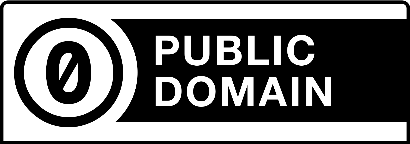 Original design by Jonathan Zuck, © CC PD